NETINVET Online Market place
IES PERE BOÏL, MANISES
VALENCIA (SPAIN)
PRESENTATION
IES Pere Boïl is a high school located in Manises, Valencia, near the Mediterranean sea and close to the most  important port in Spain.
Valencia is also one of the main cities of Spain for international trade. Our most important areas include ceramics, agriculture, automobile, footwear, furniture...
It is a state institution with more than 800 students offering  secondary and tertiary vocational education in areas such as electronics, administration, logistic and transport and International Trade.
IES Pere Boïl has an international vocation with a lot of experience in organizing and participating in  projects such as Petra, Leonardo da Vinci, Phare and Erasmus+.
2
PRESENTATION
Our school closely collaborates with Fundación Valencia Port. 
Fundación  Valenciaport  is  an  applied  research,  innovation & training centre providing services to the port and logistics cluster.
IES Pere Boïl together with Fundacion Valencia Port has developed  a Port immersion course .
Currently, we are jointly developing together a course in Port specialization. The course will include 400 work experiences abroad in port companies.
Through the Valencia Port Foundation we also collaborate with the YEP-MED project (training for students and teachers).
3
PROJECTS
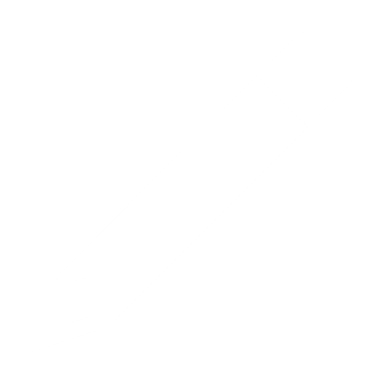 VIRTUAL WORKSHOPS BETWEEN STUDENTS SUCH AS:
Simulation of international trading  process
Activities based on intercultural exchanges.
WE  LOOK FOR STUDENTS MOBILITY IN EUROPE IN PORT SECTOR OR IMPORT/EXPORT COMPANIES (400 HOURS).
WE CAN FIND  COMPANIES IN THIS SECTOR WHERE YOUR STUDENTS CAN DO THEIR INTERSHIP.
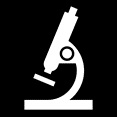 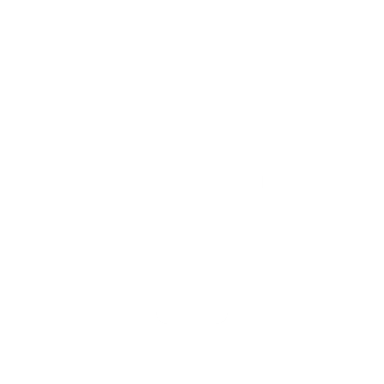 IN THE LONG TERM, A DOUBLE DEGREE IS SOUGHT
EXCHANGE FOR TEACHERS TO DO JOB SHADOWING
CONTACT DETAILS
carmenvillar@pereboil.com
CARMEN VILLAR
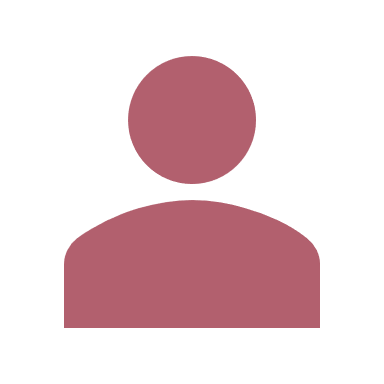 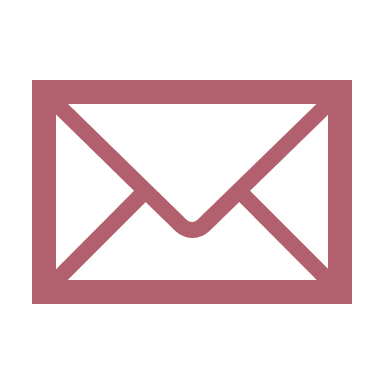 beatrizaguilar@pereboil.com
BEATRIZ AGUILAR
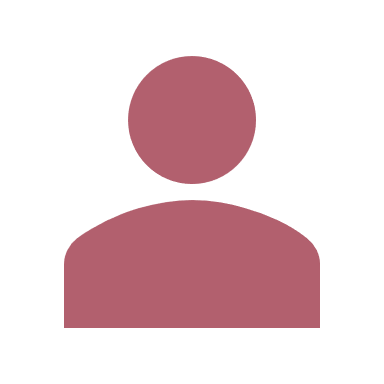 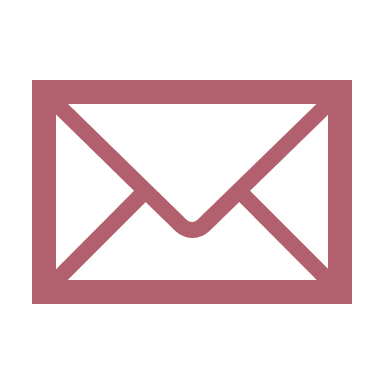 jcarlostato@pereboil.com
JUAN CARLOS TATO
+34 961 543 950
https://pereboil.com
THANK YOU FOR YOUR ATTENTION
6